Student-Teacher Rapport Moderates the Relationship between Course    
                               Difficulty and Academic Dishonesty
Phoebe Strell, Payton Petruchuis, Allison Bjork, and Nora Bosslet 
Department of Psychology and Neuroscience, Augustana College
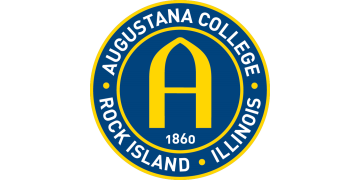 Introduction
This study investigated whether student-teacher rapport moderates the relationship between course difficulty and academic dishonesty. Surveys indicate around 70-80% of undergraduates cheat utilizing a variety of methods. This may represent an increase in recent history, due in part to the fact that modern technology has created new methods for academic dishonest (Rettinger & Kramer, 2009; Witherspoon, Maldonado, & Lacey, 2010). This includes behaviors in class (e.g. receiving texts or looking up information on a phone during an exam) as well as out of class (e.g. plaigiarizing from internet sources).  Not surprisingly, there are normative beliefs among students that, as course difficulty increases, their peers are much more likely to cheat (Rettinger, Jordan, & Peschiera, 2004). 
We assumed that most instructors would like to present students with challenging courses, but do not want the correlated increase in cheating.  With that in mind, we asked whether student-teacher rapport might be a buffer against the urge to cheat. There is research to suggest that rapport helps students persevere during unusually challenging periods of a course  (McLean & Connor, 2015; Strong, Ward, & Grant, 2011). On the surface, it may seem intuitive that difficulty could lead to a negative perception of teachers. In contrast, research has shown that course difficulty accounts for a small percent of the variance on teacher evaluations and in cases may be positively associated with ratings of the course (Addison, Best, & Warrington, 2006; Remedios & Lieberman, 2008). Therefore, we hypothesize that if a course is perceived as difficult, then students will report the greater likelihood of cheating. However, these perceptions can be moderated and reduced by rapport with the teacher.
Results
Of the 95 completed surveys, 61 included self-reported cheating using one or more of the 14 dishonest behaviors. The remaining 34 were excluded from the study. Dependent variables were calculated by summing each individuals’ ratings across the items on each scale. Neither the total nor mean scores for outside cheating (M=2.87) and in-class cheating (M=1.39) should not be directly compared because individual items are not equally representative of the constructs they represent (this is important to note when compariing the results of analyses two dependent variables, below). However, the two forms of cheating were highly correlated among individuals r(59) = .778, p<.001.
Two hierarchical regression analyses tested for moderating effects of rapport on the relationship between difficulty and cheating behaviors—once for cheating in class and the other for cheating outside of class. 
In-Class Cheating
The first block in the regression analysis showed a positive association between difficulty and cheating (see Table 1). However, rapport did not add to the prediction in Block 1, nor did it interact with difficulty when added in Block 2. Overall, the first model was just shy of the traditional .05 significance level, and adding the interaction term actually raised the significance level. 
Out-of-Class Cheating
The first block in the regression analysis did not reveal significant relationships (see Table 2). However, the interaction term produced a large change in the variance explained by the model. This led to a strong overall model (adjusted R2 = .275) in which difficulty predicted increased cheating whereas rapport predicted lower levels of cheating. Most importantly, the interaction suggests that the influence of difficulty can be offset by increasing student-teacher rapport.
Table 1
Hierarchical Regression Analysis for In-Class Cheating
Table 2
Hierarchical Regression Analysis for Cheating Outside of Class
Conclusion
-Data corrobate research connecting difficulty to increased academic dishonesty. 
-Data provide new evidence that a positive experience with a teacher may prevent some forms of cheating from occurring, specifically cheating outside of class.
-Further research is required to explain why rapport has different relationships with in-class and out-of-class dishonesty.  One hypothesis is that in-class cheating is suppressed due to teacher proximity during tests. This suppression could create a floor effect such that rapport cannot significantly reduce cheating rates. This interpretation is consistent with the low levels of reported cheating in the current data set.
Methods
Researchers distributed a survey link through emails to full time, traditional-aged psychology majors and student groups at Augustana College (a private, selective liberal arts college). Participants were instructed to respond to the survey with their first class of the typical week in mind (this was intended to reduce selection bias for particularly easy or difficult courses). 
Dependent variables. Participants indicated whether they had engaged in each of 14 academically dishonest behaviors in that course. This scale represented classroom-based (e.g. copying test answers, i=6) or out-of-class (e.g. plagiarism, i=8) behaviors (Witherspoon, Maldando, & Lacy, 2010).  The response scale ranged from 1 (Never) to 5 (Almost always)
Independent variables. Participants completed the Difficulty Appropriateness Inventory (Heckert et al, 2006) and a modified measure of student-teacher rapport and teacher immediacy behaviors (Gorham, 1988; Gorham & Christophel, 1990). Again, these measures were completed with the same specific course in mind.
Figure 1
Simple Slopes Representing the Rapport x Difficulty Interaction Relating to Out-of-Class Cheating
Rapport
References
Addison, W. E., Best, J., Warrington, J.D. (2006). Students’ perceptions of course difficulty and their ratings of the instructor. College Student Journal, 40, 409-416. 
Gorham, J. (1988). The relationship between verbal teacher immediacy behaviors and student learning. Communication Education, 37, 40-53.   doi10.1080/03634528809378702
Gorham, J., & Christophel, D. M. (1990). The relationship of teachers’ use of humor in the classroom to immediacy and student learning. Communication Education,  39, 46-62. doi10.1080/03634529009378786
Heckert, T. M., Latier, A., Ringwald-Burton, A., & Drazen, C. (2006). Relations among  student effort, perceived class difficulty appropriateness, and student evaluations of teaching. Is it possible to “buy” better evaluations through lenient grading? College Student Journal, 40, 588-596.
McLean, L., & Connor, C. M. (2015). Depressive symptoms in third grade teachers: relations to classroom quality and student achievement. Child Development, 86, 945-954. 
Remedios, R., & Lieberman, D. A. (2008). I liked your course because you taught me well: The influence of grades, workload, expectations and goals on students’ evaluations of teaching. British Education Research Journal, 34(1), 91-115. 
Rettinger, D. A., Jordan, A., & Peschiera, F. (2004). Evaluating the motivation of other students to cheat: A vignette experiment. Research in Higher Education, 45, 873-890.
 Rettinger, D. A. & Kramer, Y. (2009). Situational and personal causes of cheating. Research In Higher Education, 50, 293-313.
Stronge, J. H., Ward, T. J., & Grant, L. W. (2011). What Makes Good Teachers Good?: A Cross-Case Analysis of the Connection Between Teacher Effectiveness and Student Achievement. Journal of Teacher Education, 624, 339-355.
 Witherspoon, M., Maldonado, N., & Lacey, C.H. (2010). Academic dishonesty of undergraduates: Methods of cheating. Presented at American Educational Research Association Annual Meeting, 2010.
Likelihood to cheat in class
Note: This research has been supported in part by a Student-Faculty Research Grant from Augustana College.
Course Difficulty